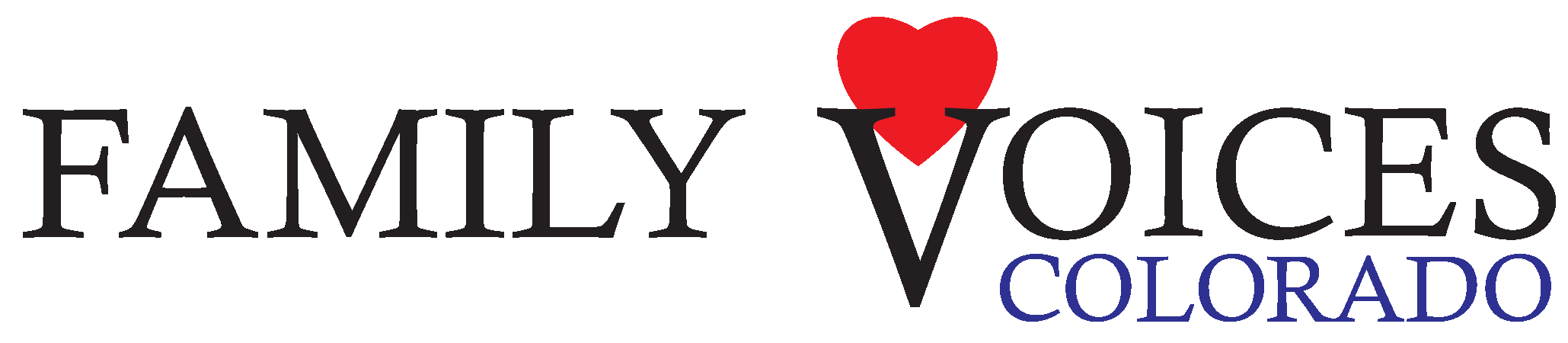 Building Your
Advocacy Skills
www.familyvoicesco.org			(303) 877-1747	          	info@familyvoicesco.org
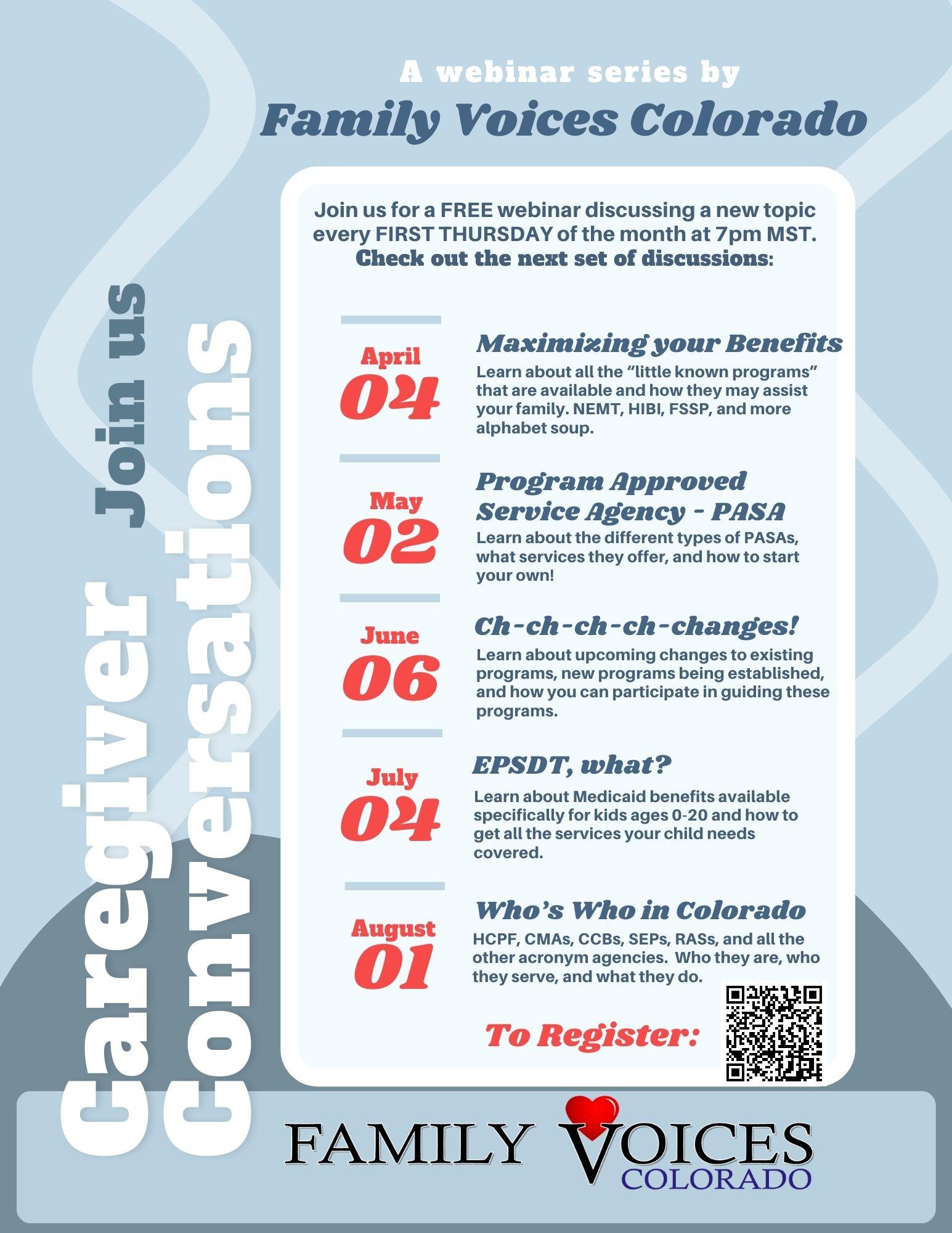 Caregiver Conversations
Webinars on the first Thursday of every month.
7:00 PM-8:30 PM
We know your time is precious we and are committed to providing information in a specific timeline.
Our timeline:
		7:00-7:10  Intros and Overview
		7:10-8:00 Information
		8:00-8:30 Questions/Answers

NOTE: Please do not share private health information, as we are recording this webinar. If you have questions that are of a more private nature, one of our staff will connect with you, at another time.
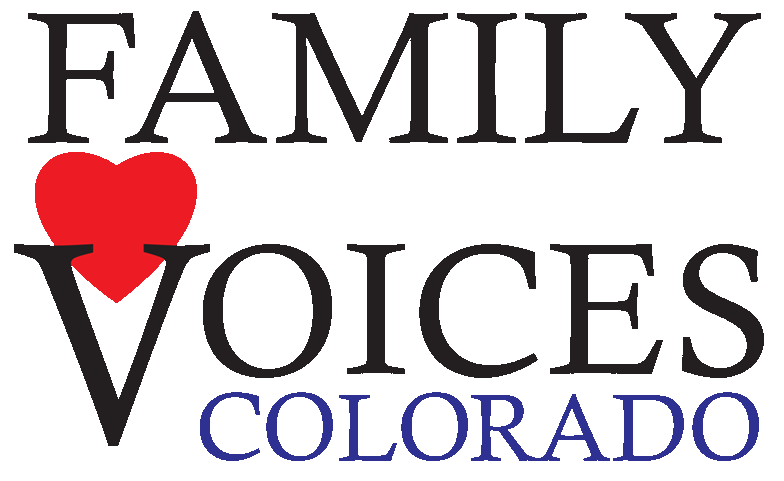 Family Voices Overview
Family Led Nonprofit

Provide: 
Systems Navigation
Education and Training
Advocacy and Policy

F2F Health Information Center

Affiliate of Family Voices national organization
https://www.familyvoicesco.org/
(855) 877-1747
info@familyvoicesco.org
Advocacy:
any action that speaks in favor of, recommends, argues for a cause, supports or defends, or pleads on behalf of others.
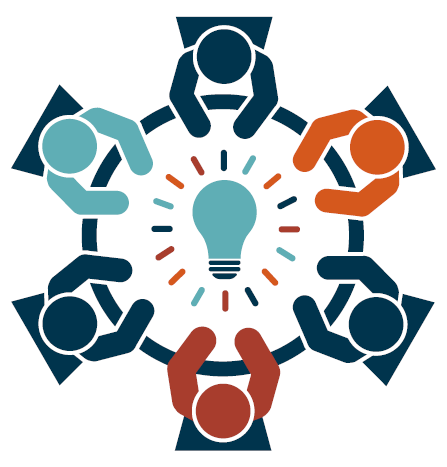 It’s YOUR table!
Circles of Engagement
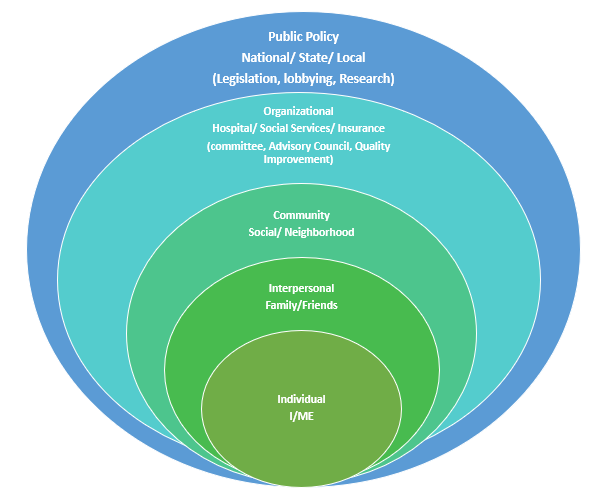 1. Individual (I/Me, Immediate Family)
2. Interpersonal (Extended Family/Friends)
3. Community (Social/Neighborhood) 
4. Organizational - Hospital/Social Services/Insurance (Committee, Advisory Council, Quality Improvement)   
5. Public Policy - National/State/Local (Legislation, Lobbying, Research)
5
4
3
2
1
Individual (I/Me, My Family)
Focus on you,
your child/youth, 
and your family
1
2.  Interpersonal  (Family/Friends)
Expand focus to friends and extended family
2
3. Community (Social/Neighborhood) 
(Medical Team, School Team, Recreation Programs, Neighborhood, Religious Communities)
3
Educating and improving communities to widen support and build futures
4. Systems - Hospital / Social Services / Insurance / Mental Health
4
Committees, Local Policy, Systems Change 
to better access for all
5. Public Policy - National / State / Local (Legislation, Lobbying, Research)
5
Lasting impact at state and federal levels
[Speaker Notes: LISA - 15 seconds

TEASER 
not talking about today … but role in public policy environments to help advocate for positive changes in the child welfare system  

experience at individual to make systems level changes

build comfort/confidence 

interest in future lunch n’ learn?]
Keep Your Foundation Strong
1
Danae Davison
PEAK Parent Center
-Parent Advisor
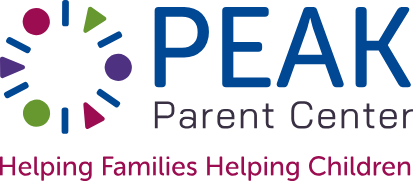 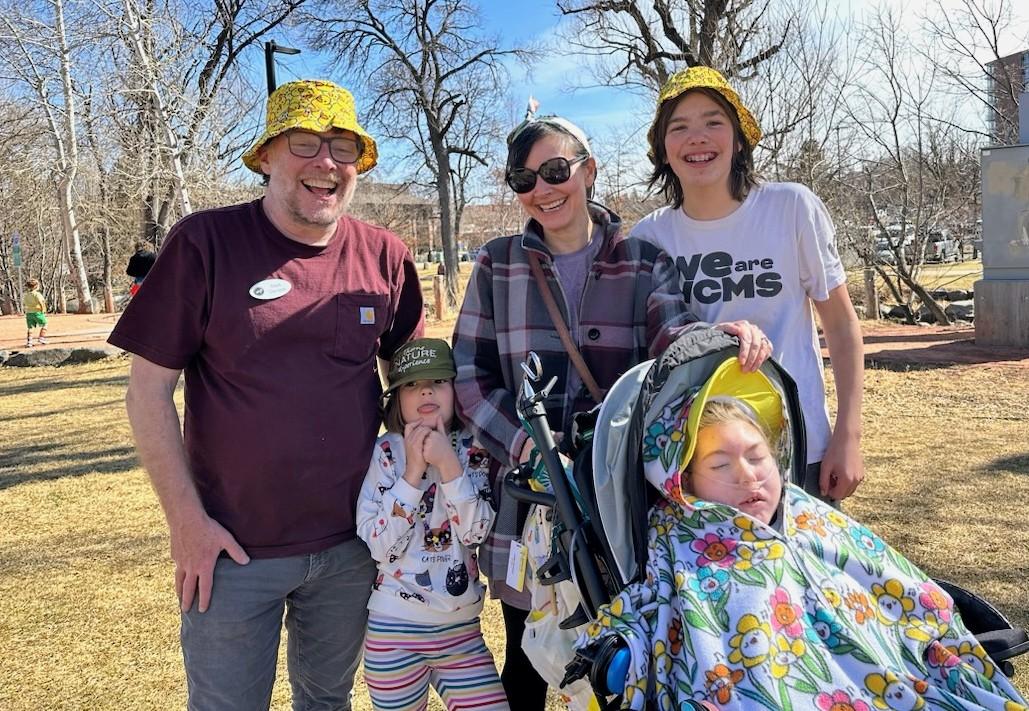 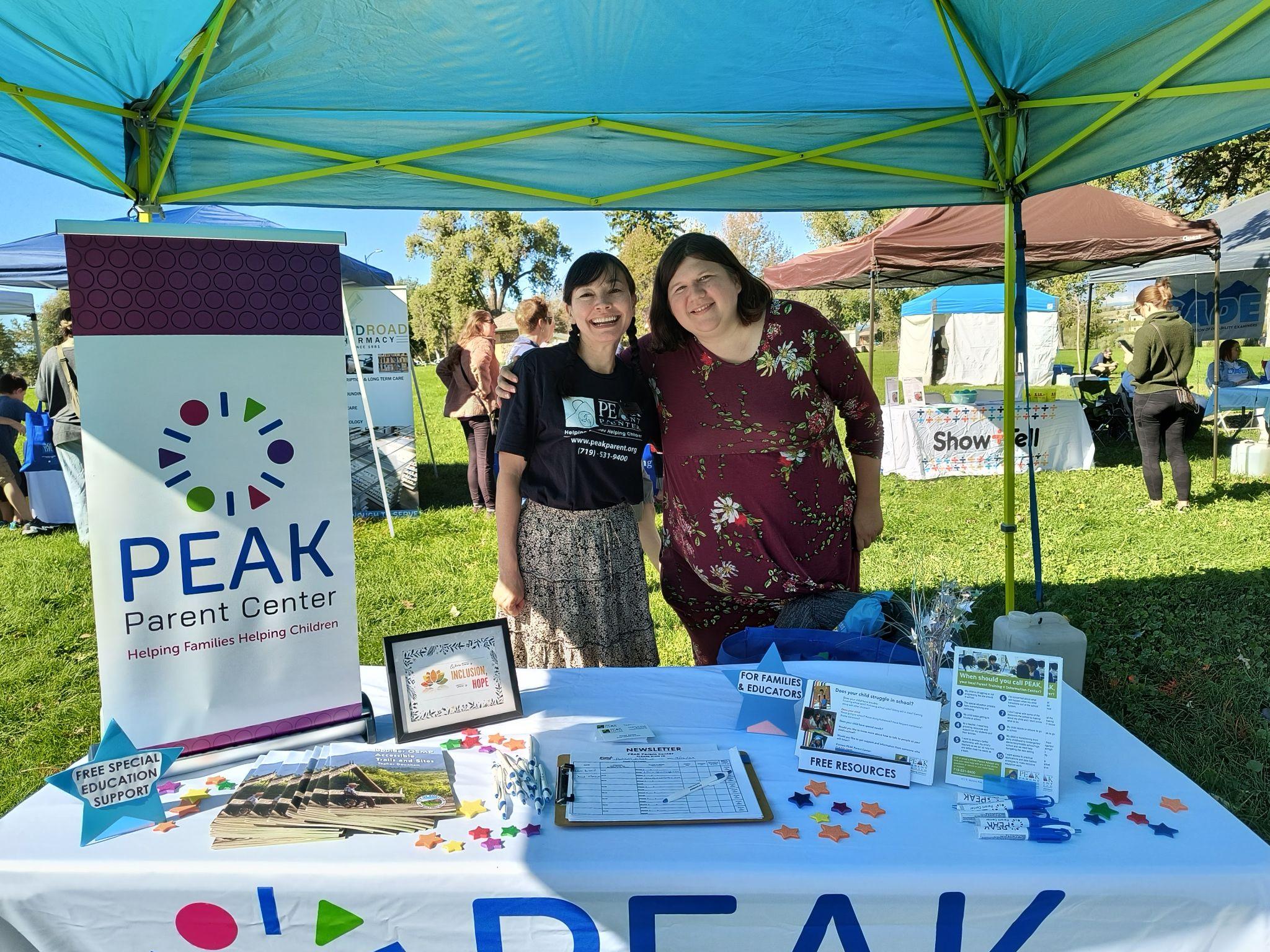 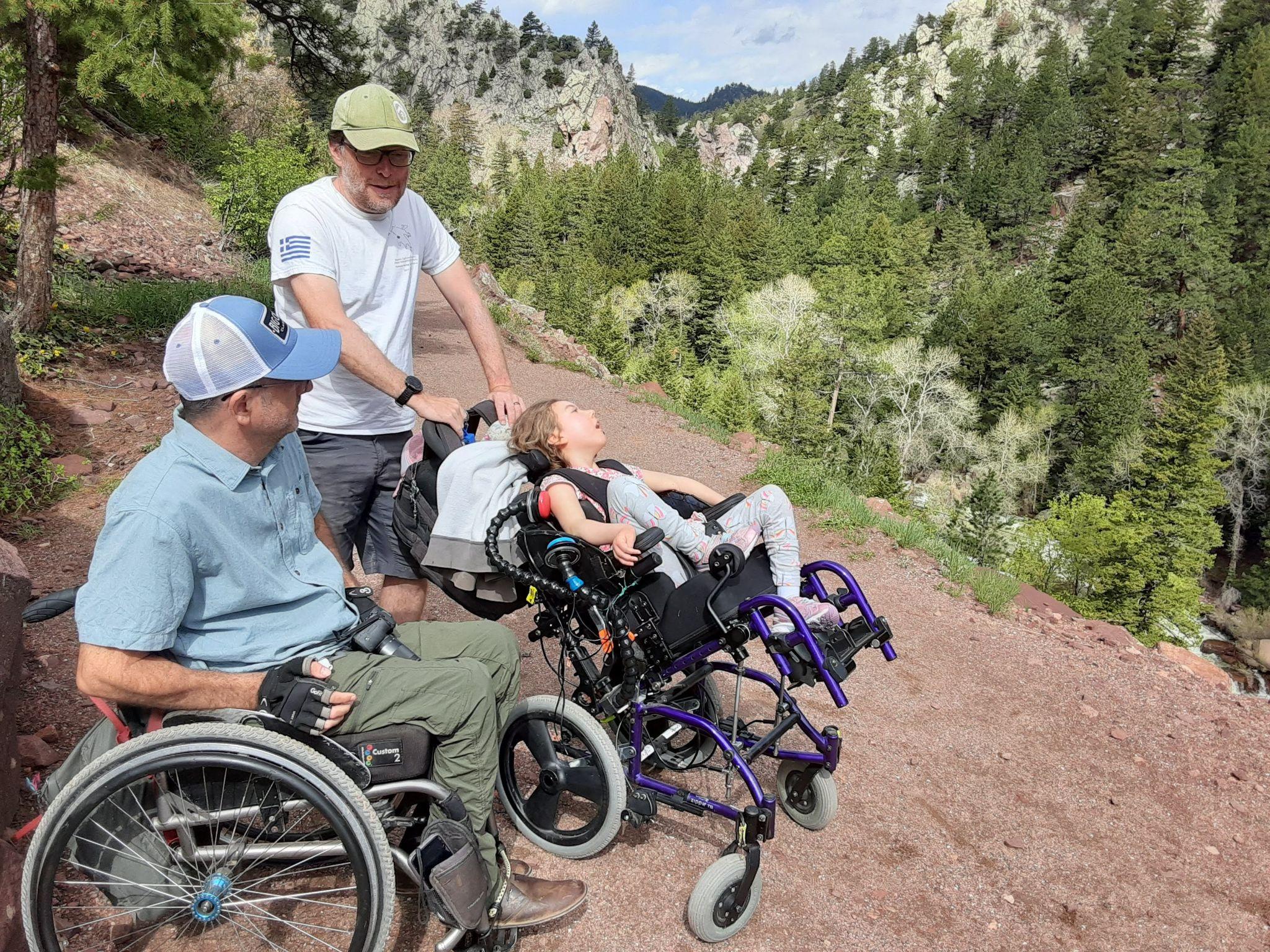 Nikki Martin
Parent to Parent of Colorado
-Project Coordinator, Family Engagement
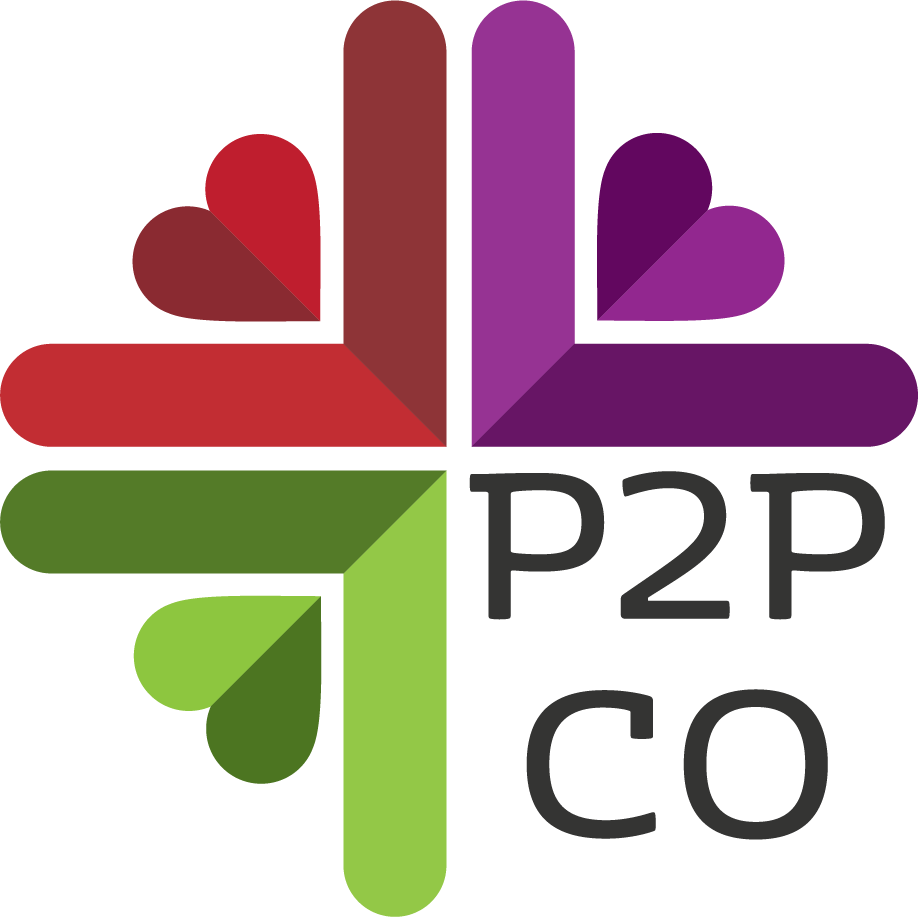 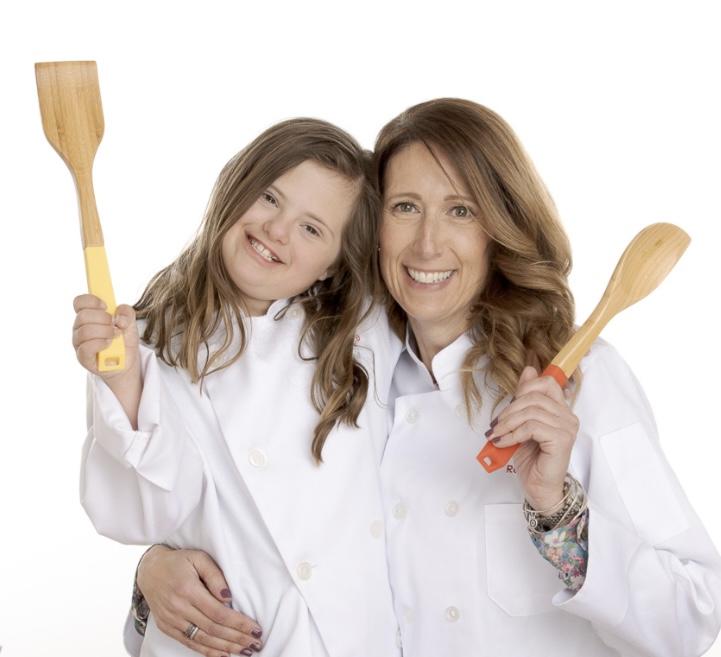 My family…
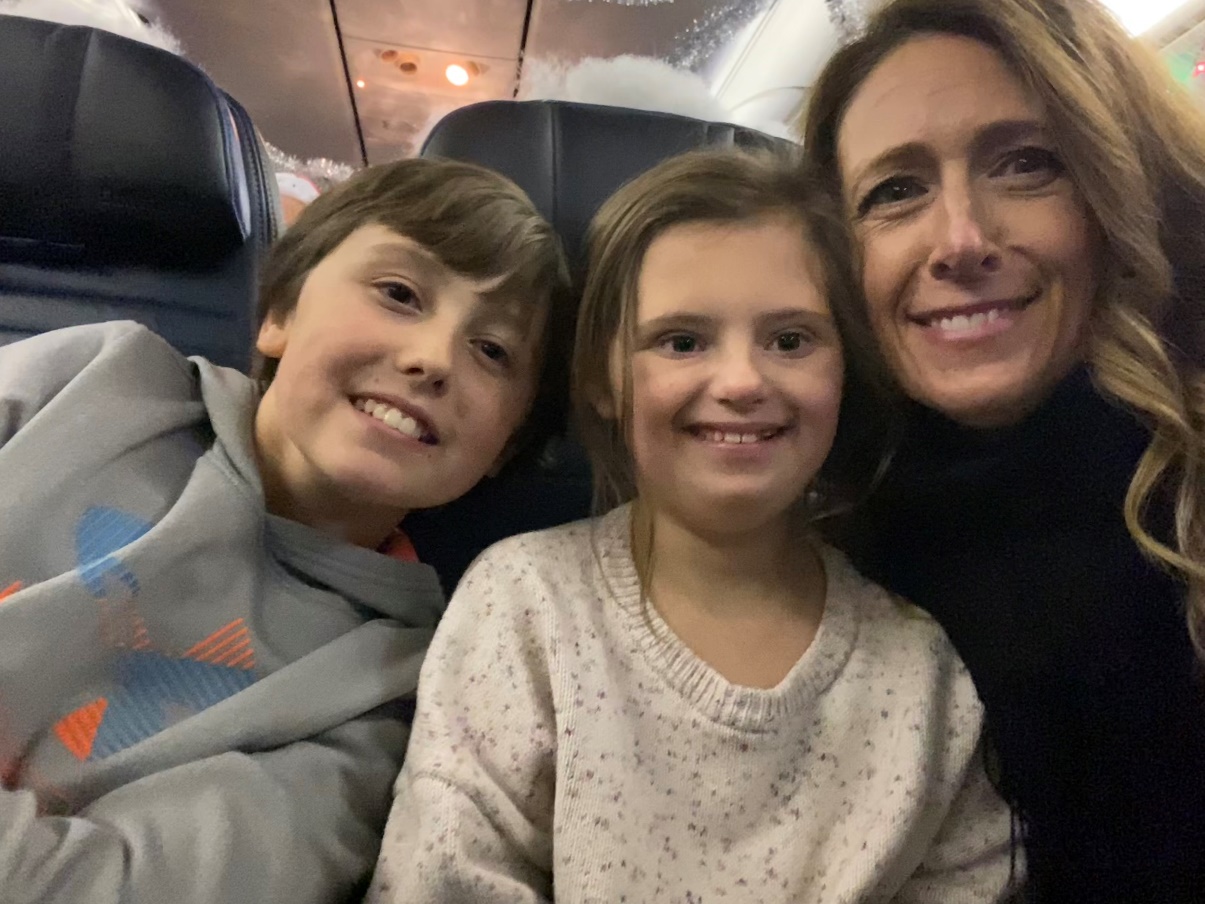 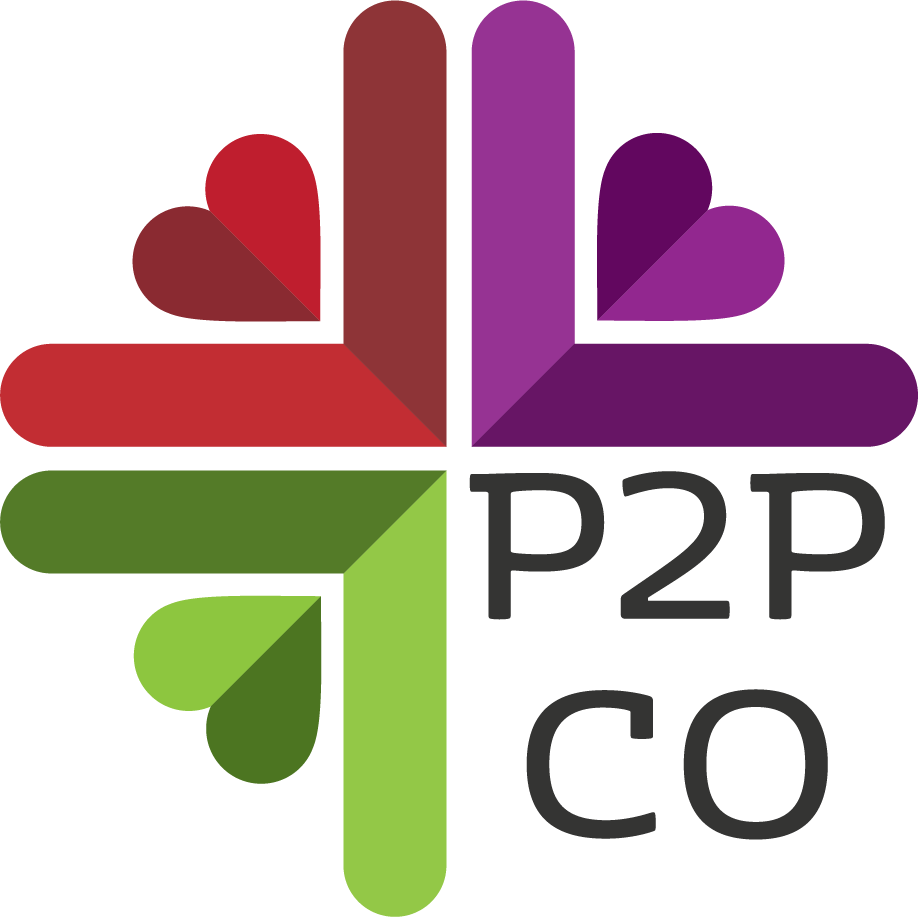 Parent to Parent of Colorado (P2P-CO)
One-to-one parent matching
Online message boards (24/7)
Parent
Policy
EMPOWER (youth mental health/wellness)Padre a Padre de Colorado
Zoom support groups
2nd Friday, 10-11:30am
4th Thursday, 6:30-8pm
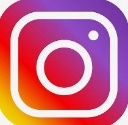 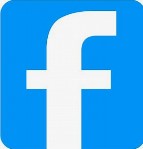 p2p-co.org
@P2PCO
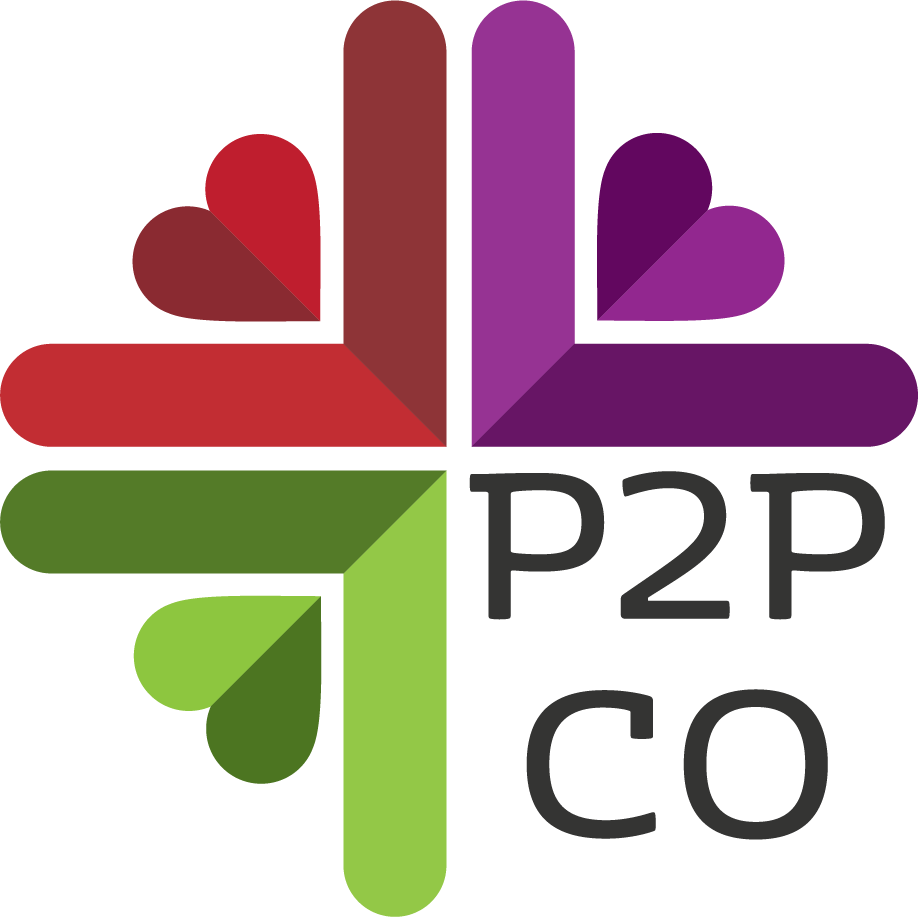 Start small……just start somewhere.
Denice Chinchilla
El Grupo Vida
-
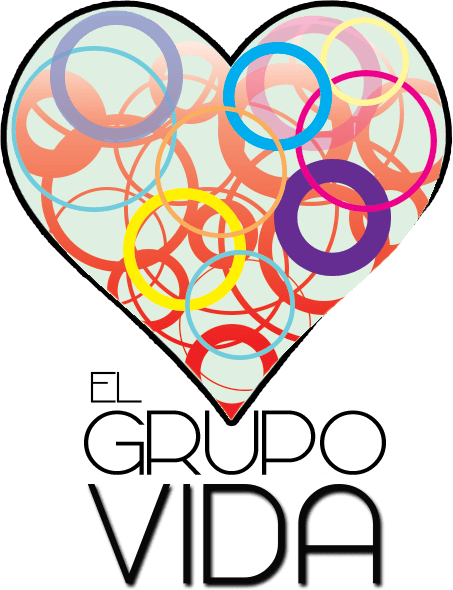 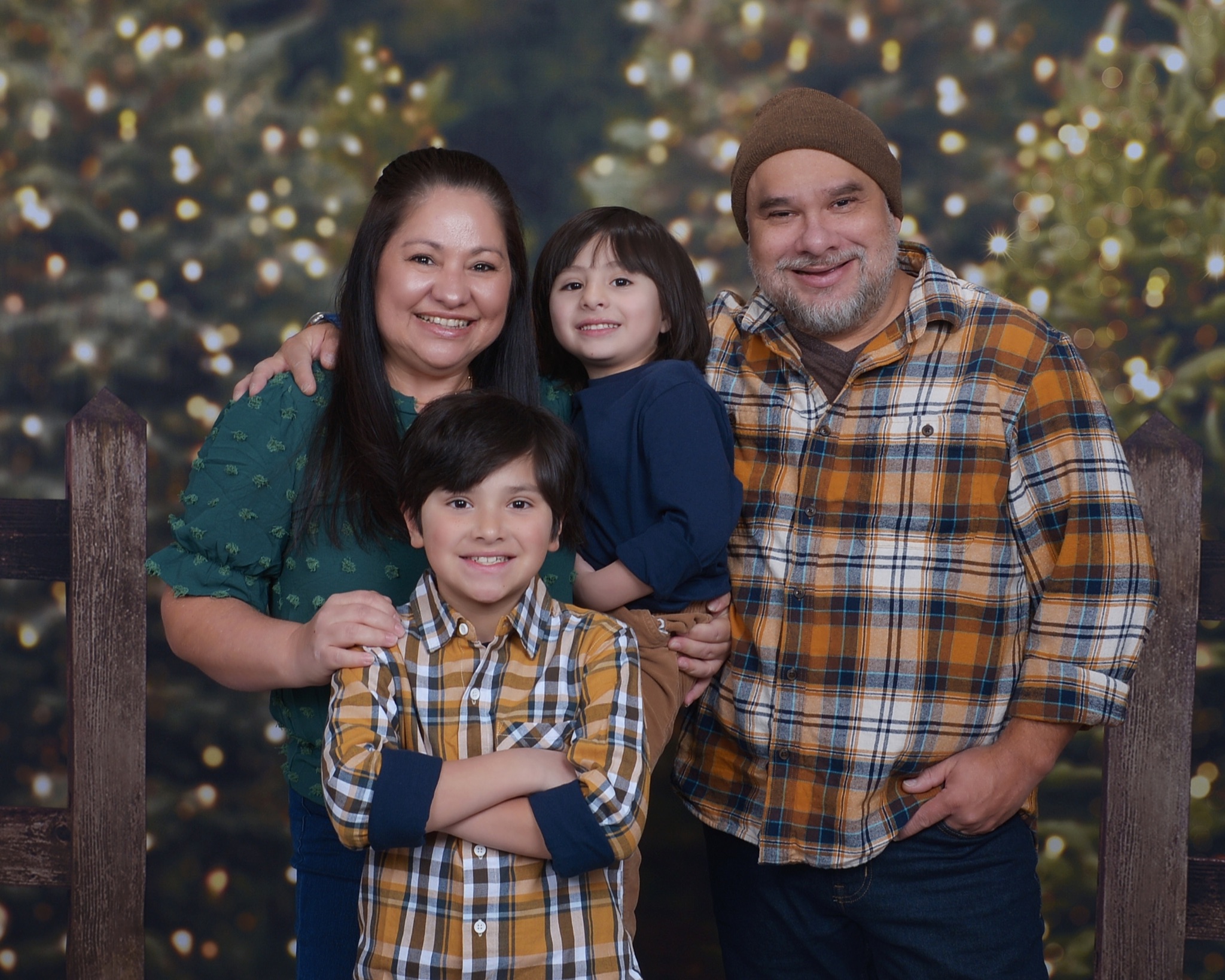 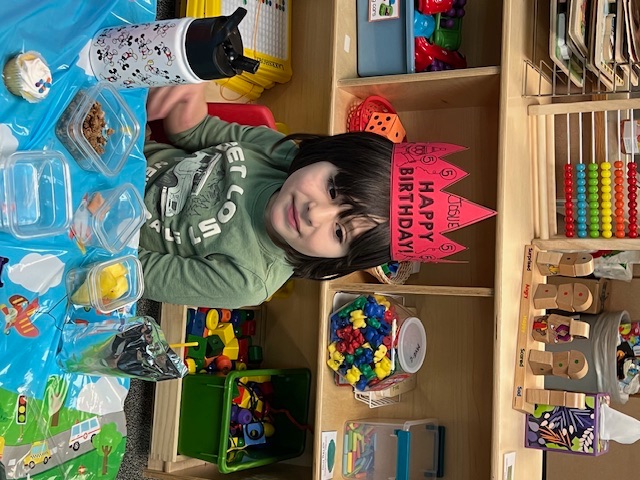 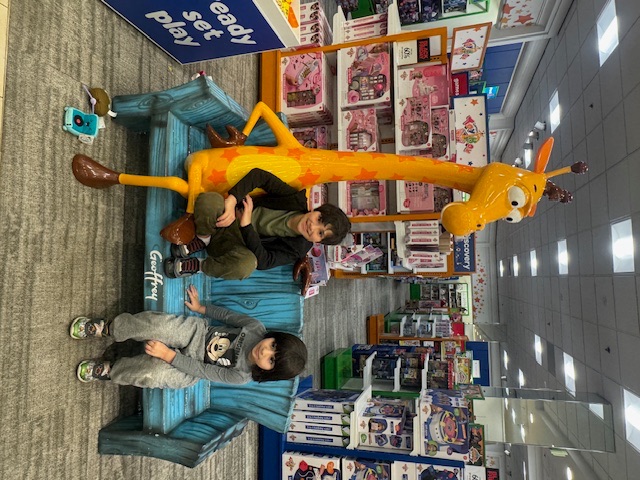 EL GRUPO VIDA’S MISSION |
LA MISIÓN DE EL GRUPO VIDA
The mission of El Grupo Vida is to empower immigrants with disabilities and their families with information, training, and direct advocacy to help them become more self-sufficient and give our community a voice, raising awareness about our rights.
La misión de El Grupo Vida es fortalecer a las personas inmigrantes que tienen alguna discapacidad y a sus familias con información, capacitación y defensoría directa para ayudarles a ser más autosuficiente y darle voz a nuestra comunidad, dando conocimiento sobre nuestros derechos.
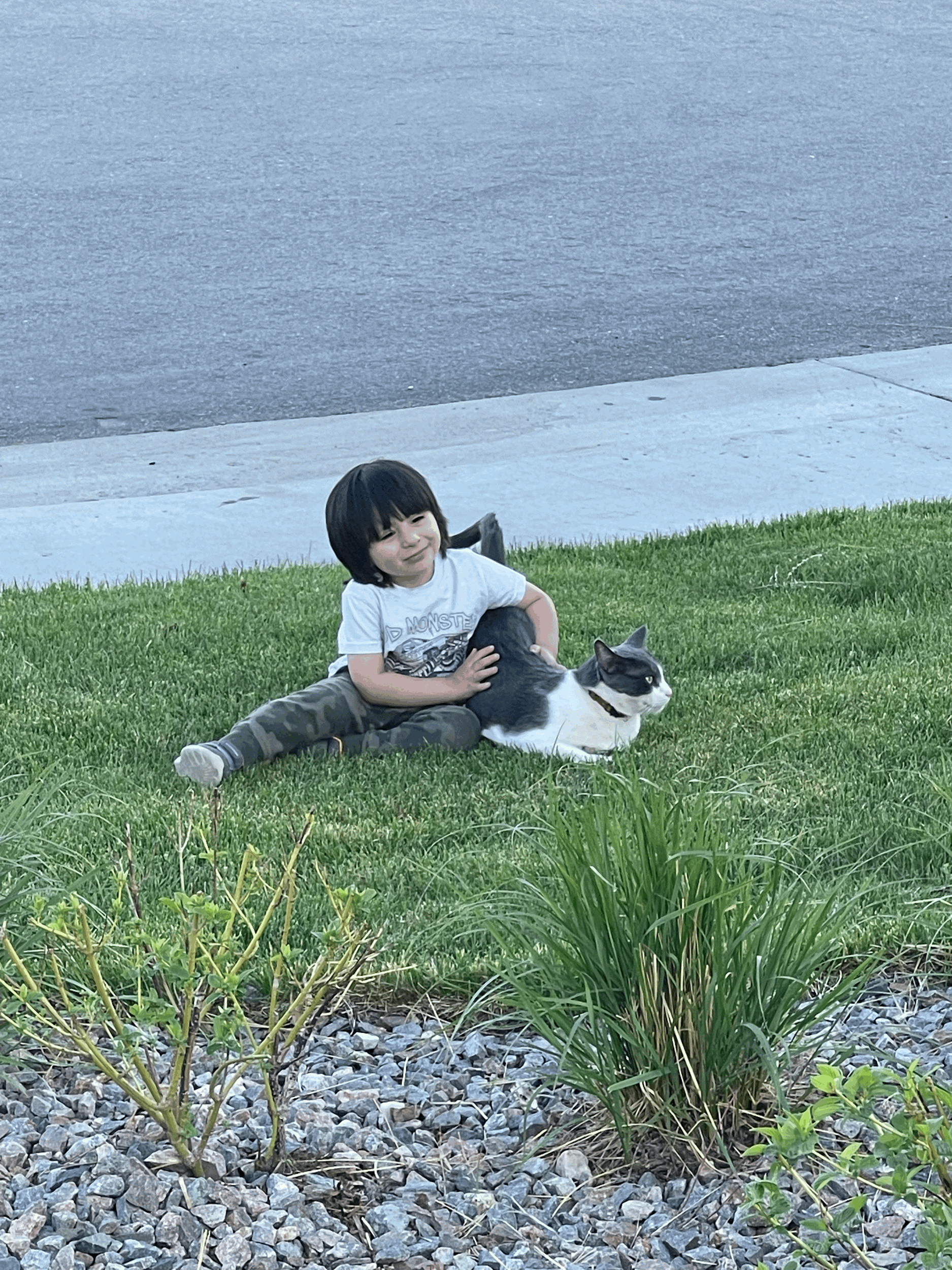 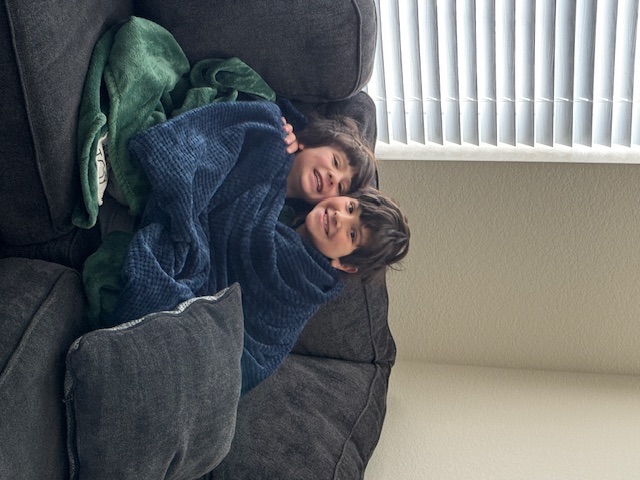 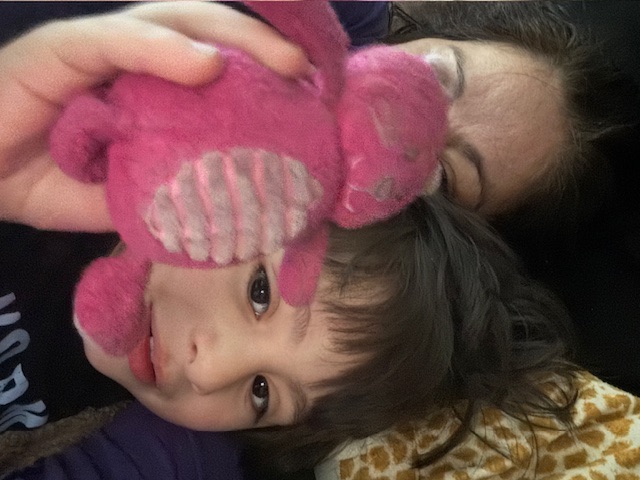 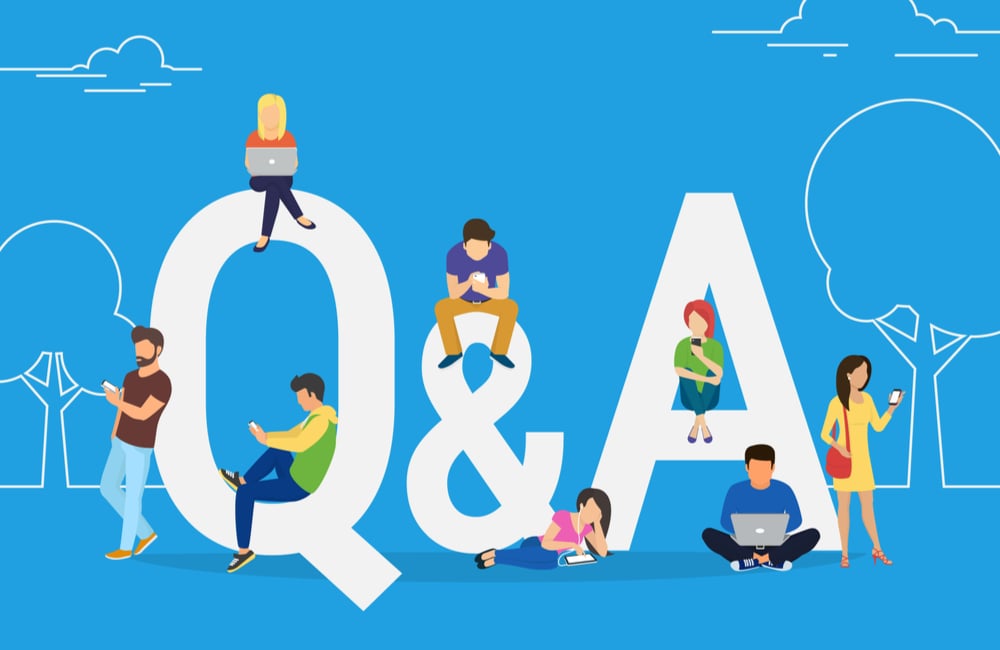